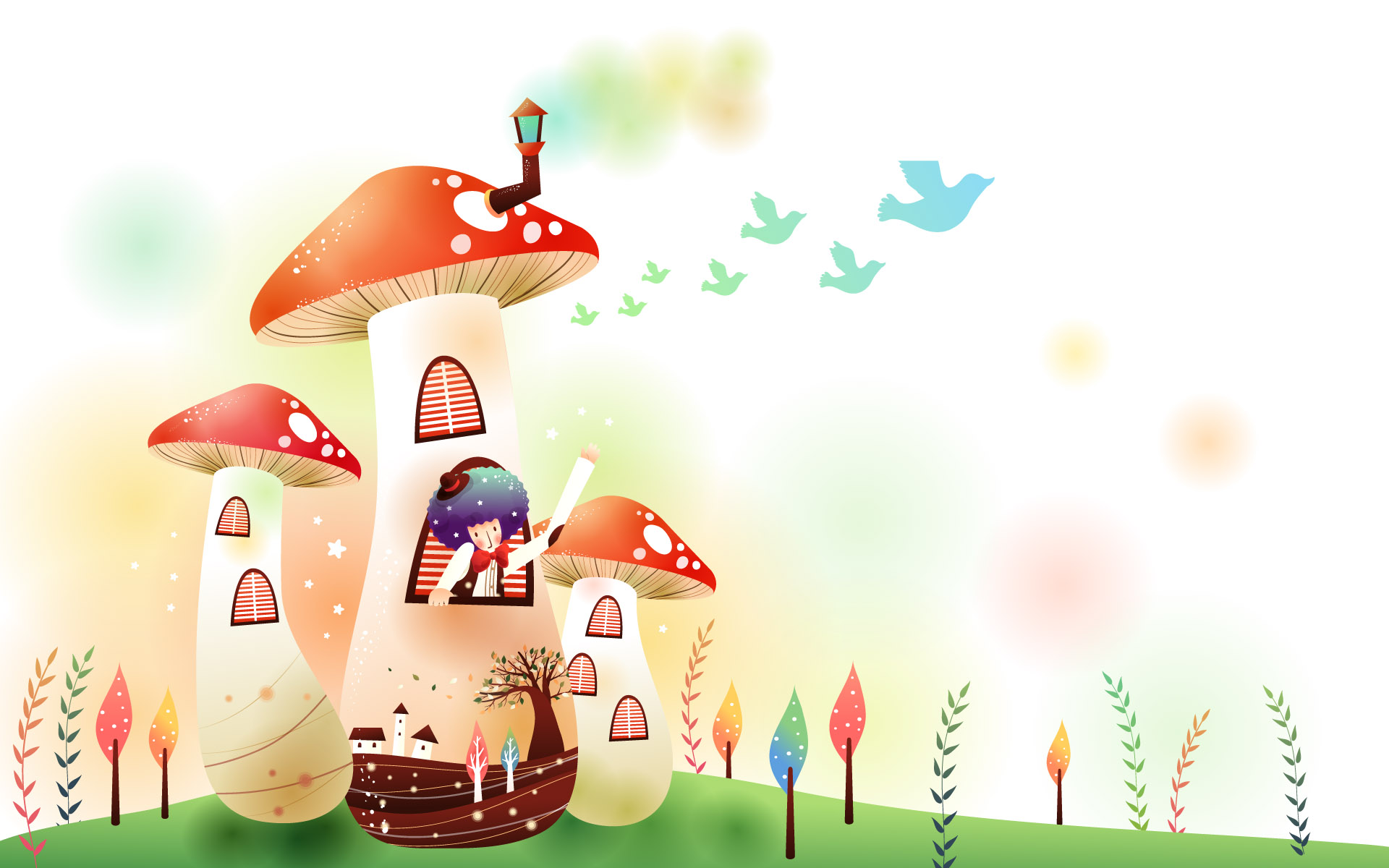 FABULOUS PARTY
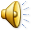 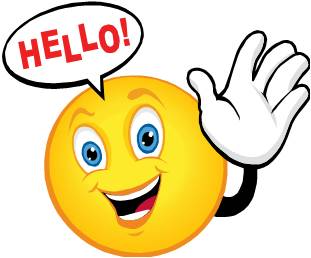 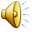 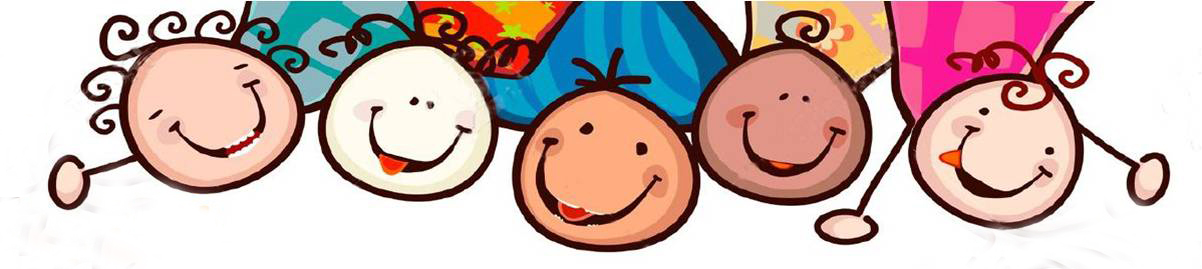 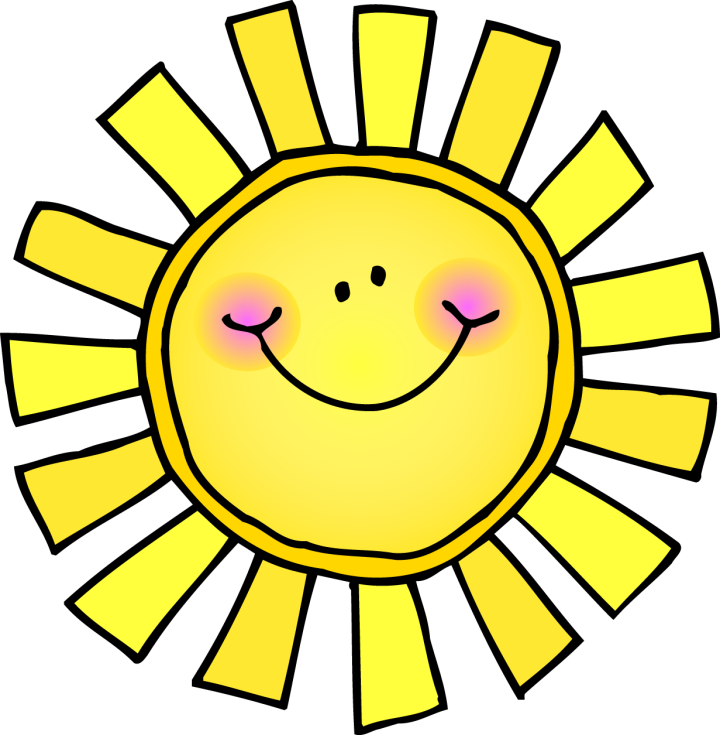 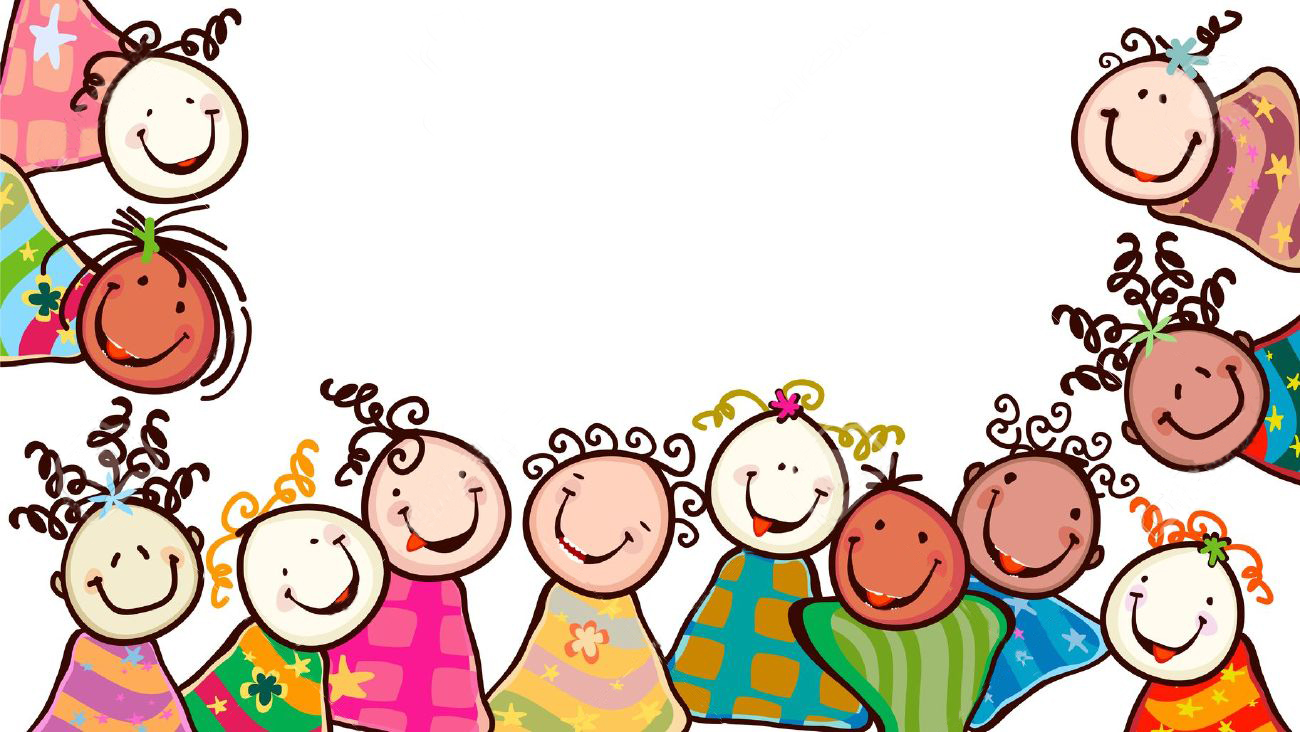 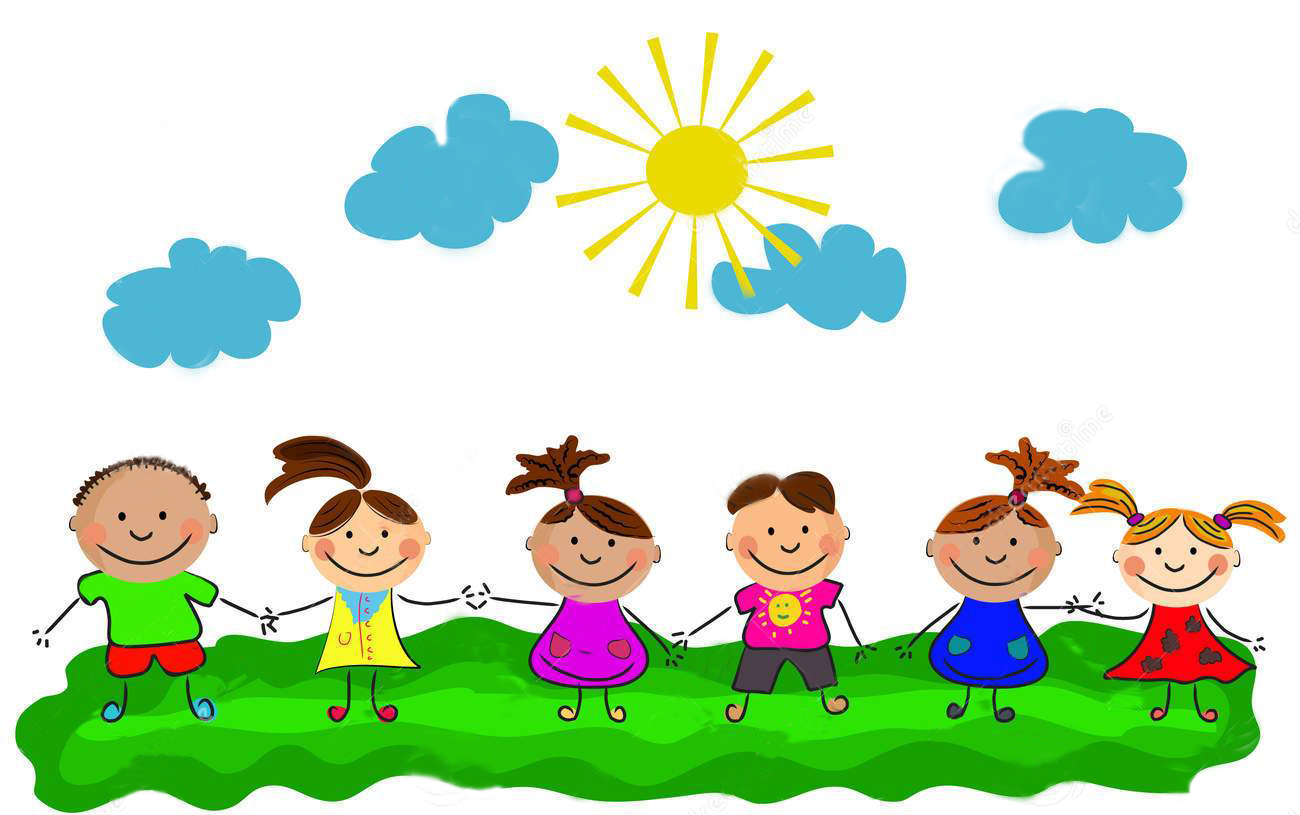 A CAT AND A MOUSE
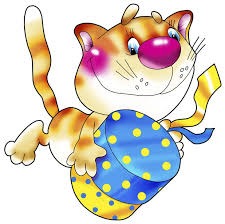 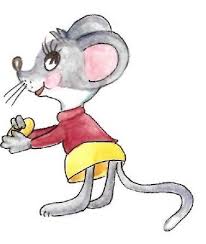 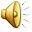 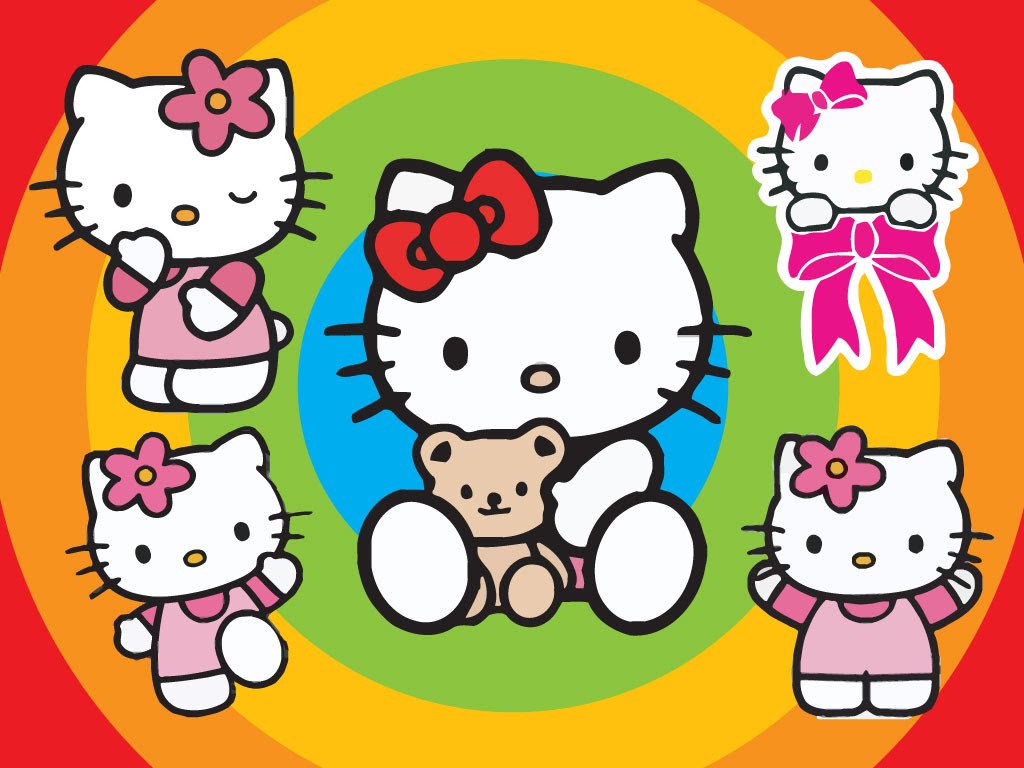 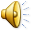 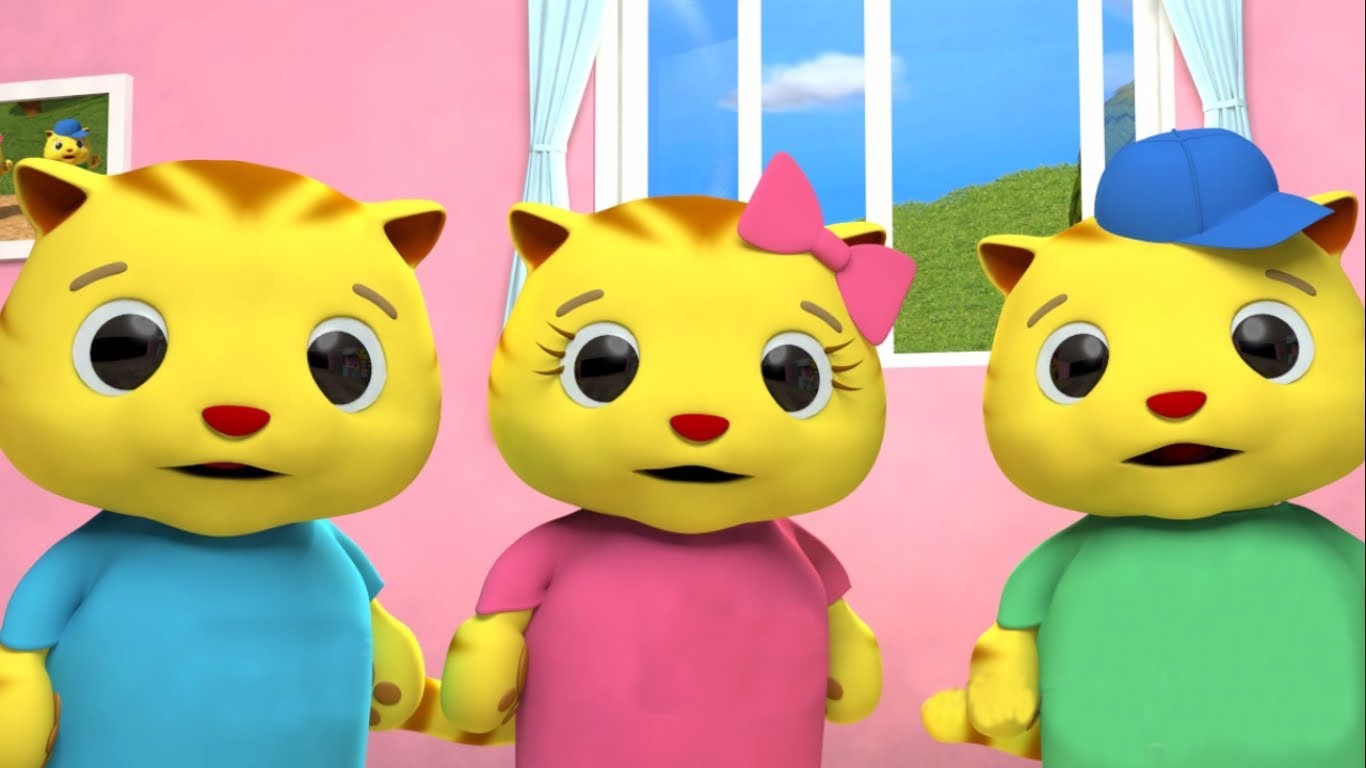 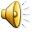 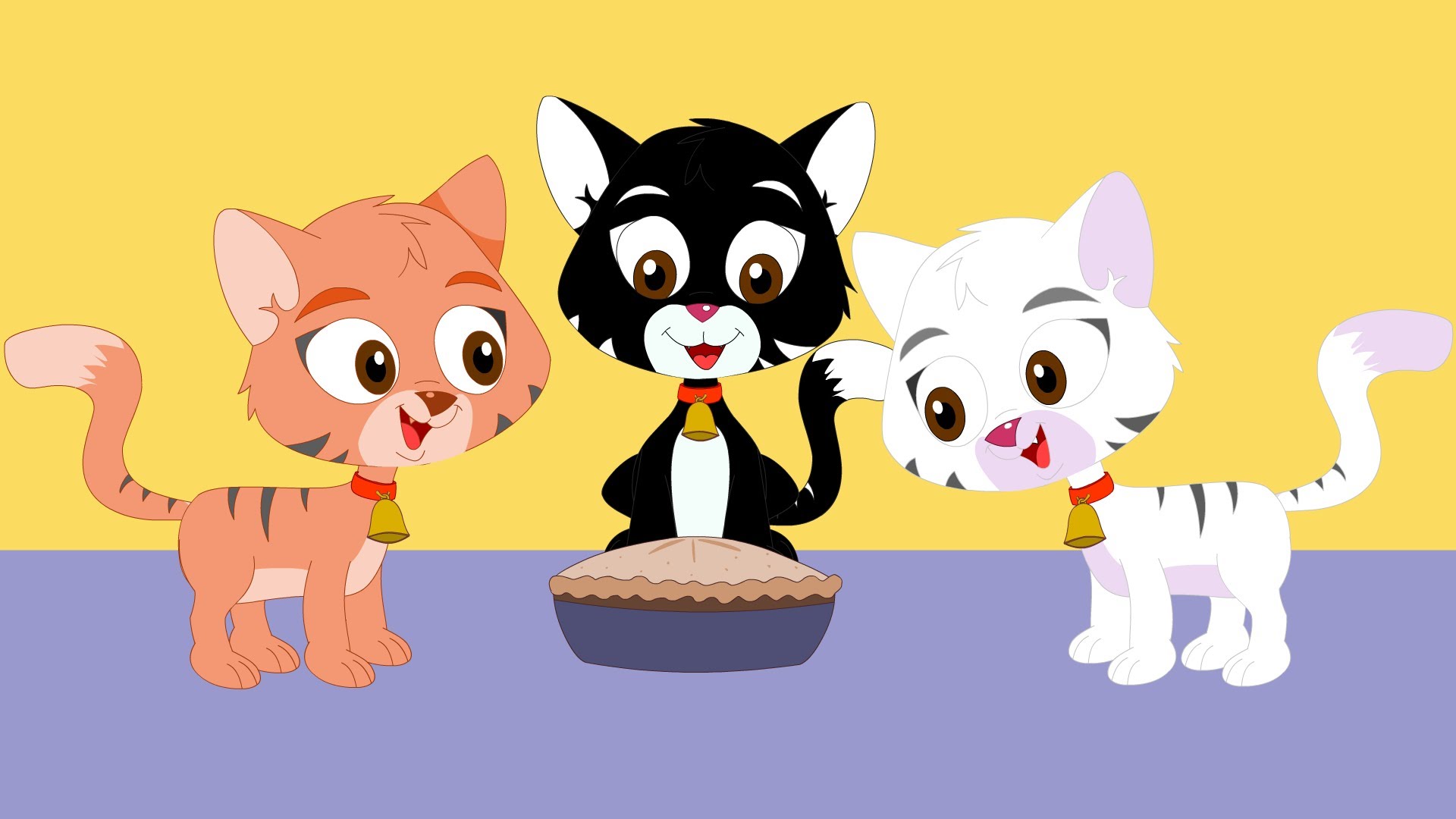 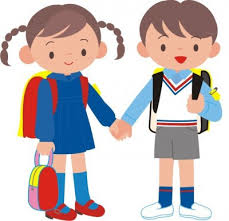 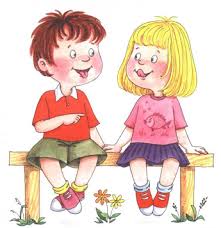 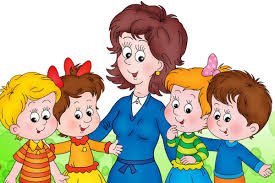 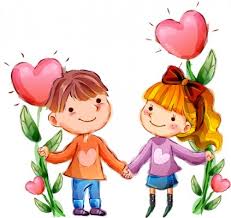 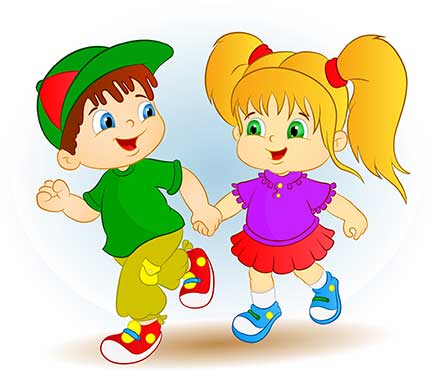 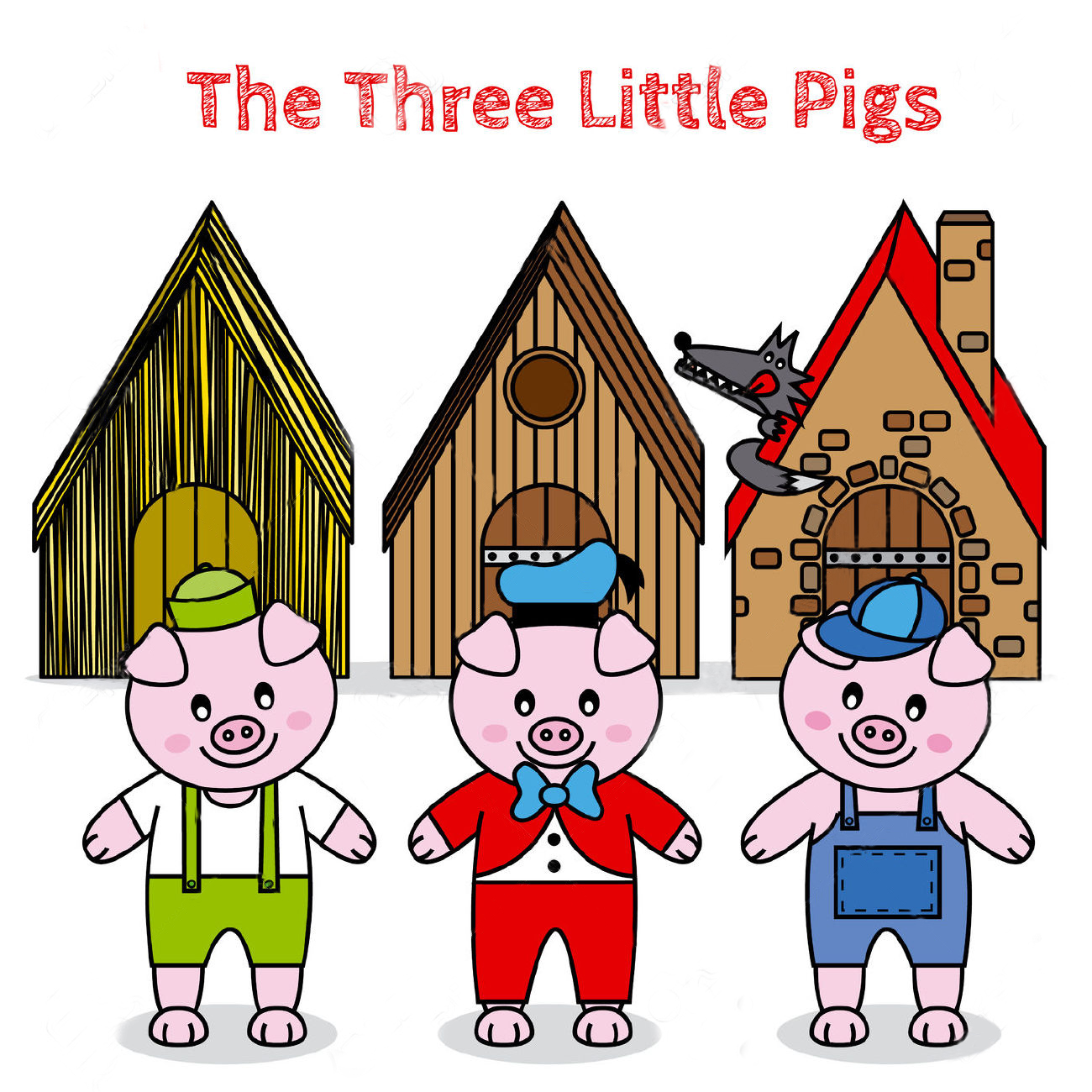 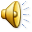 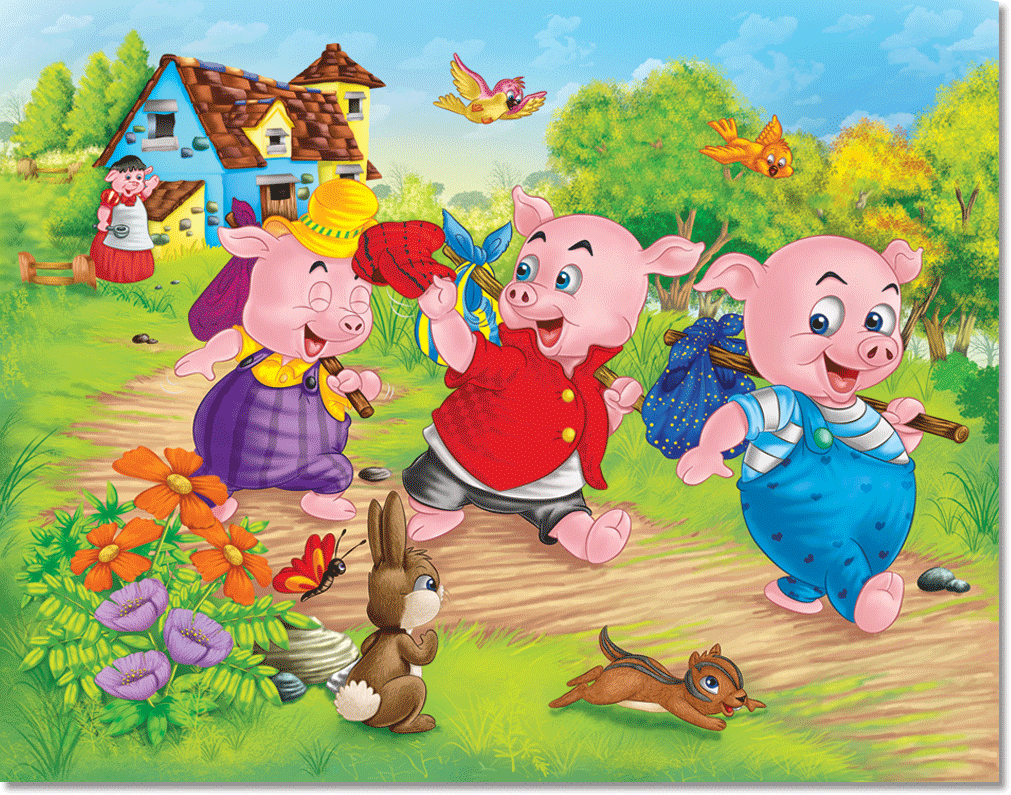 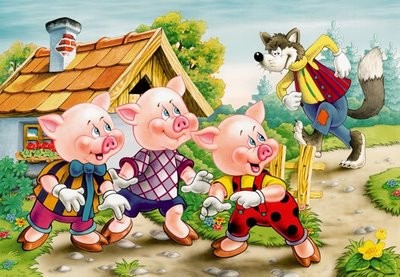 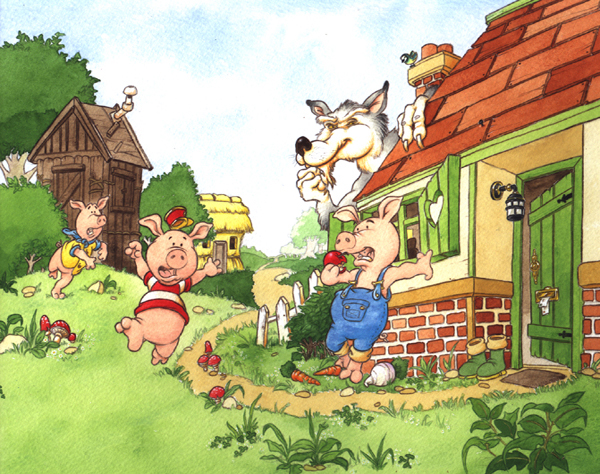 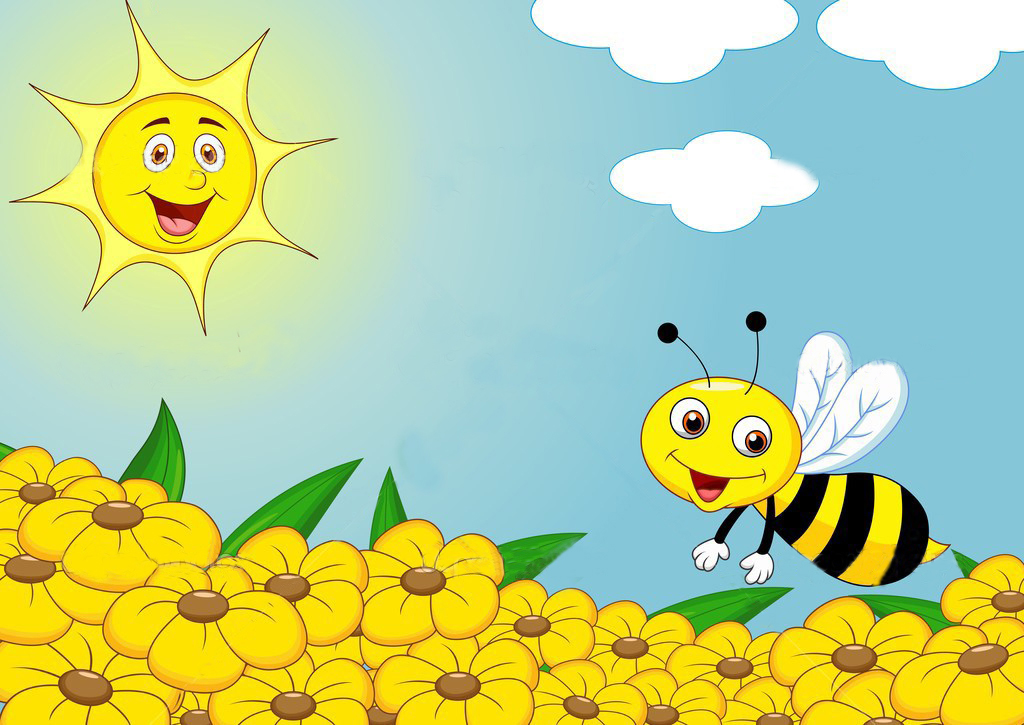 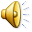 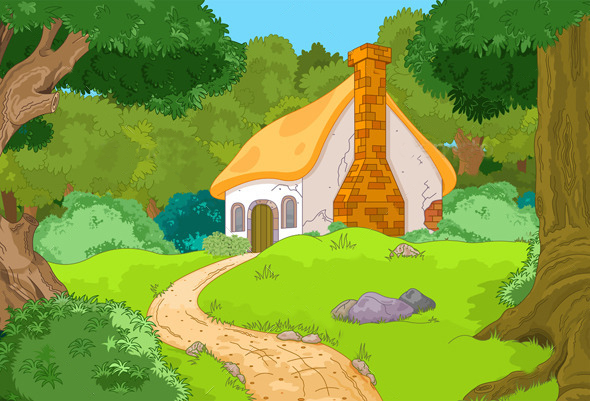 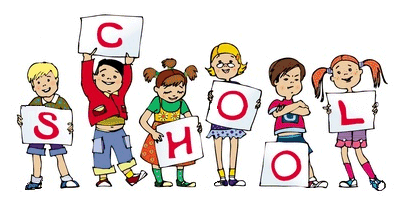 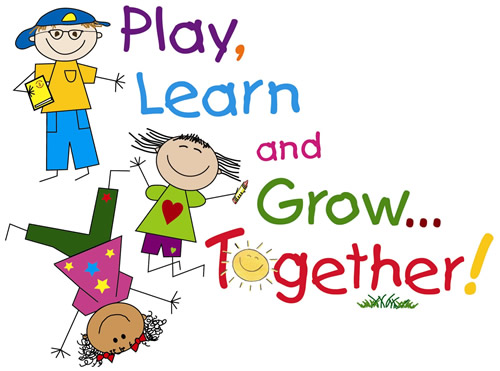 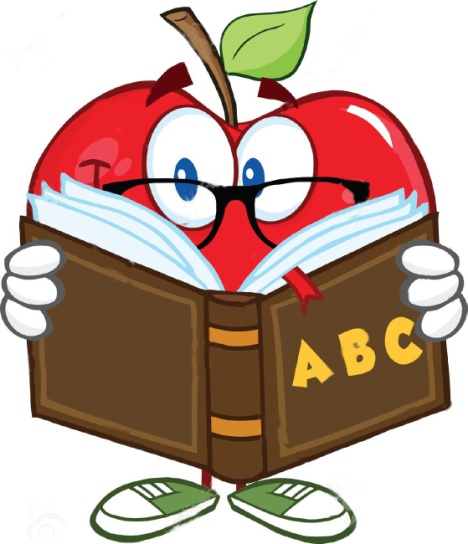 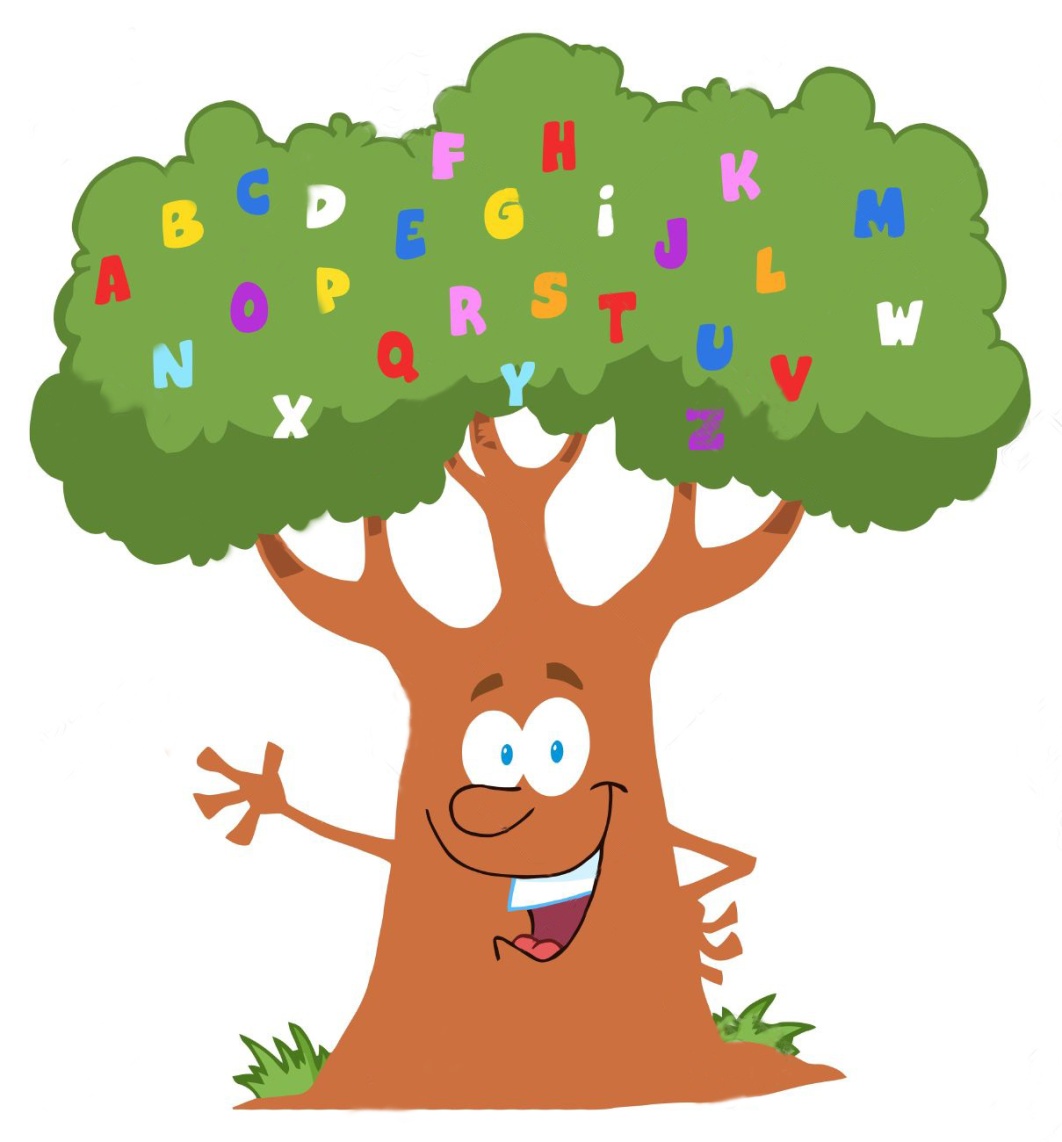 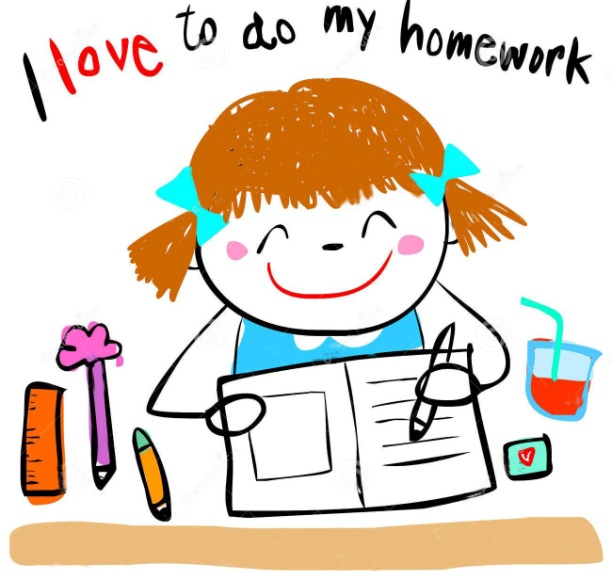 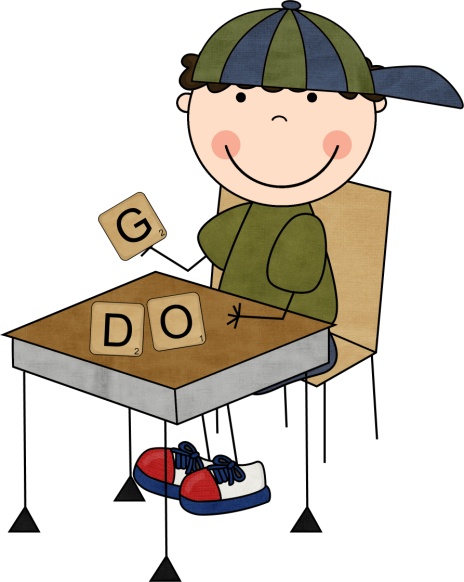 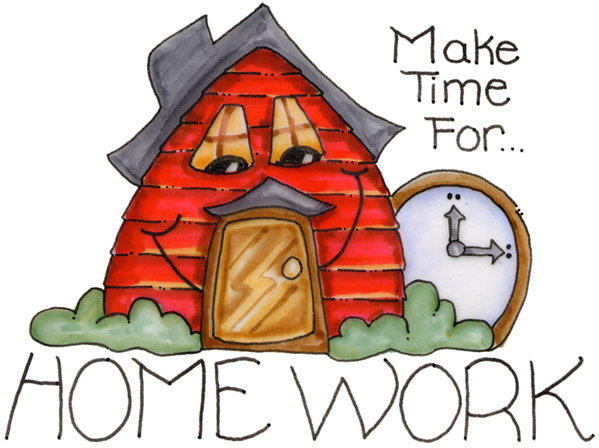 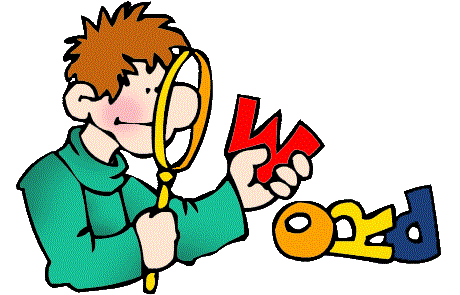 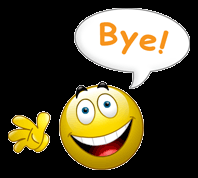 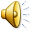